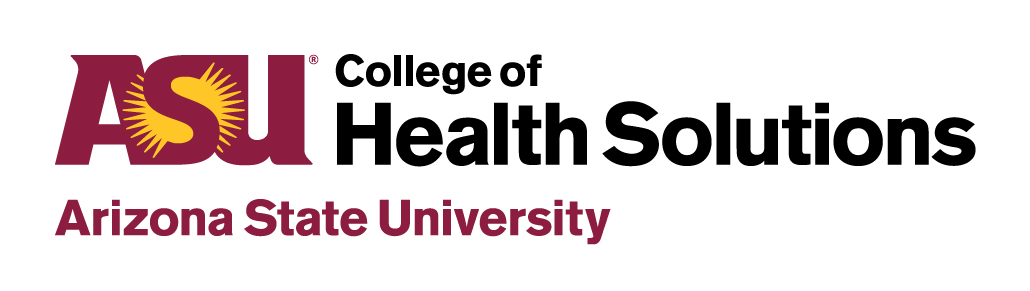 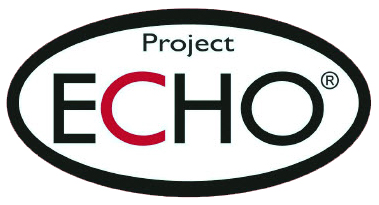 Arizona State University
Behavioral Health Integration ECHO
addressing COVID-19
Adrienne White, MS
Director, ASU ECHO
Adrienne.R.White@asu.edu
Lesley Manson, Pys.D
Content Expert, BHI ECHO
Lesley.Manson@asu.edu
Cathy Hudgins, PhD, LPC, LMFT
Content Expert, BHI ECHO
Cathy.Hudgins@outlook.com
April 8th, 2020
attendance
please add into the chat box
first & last name
credentials
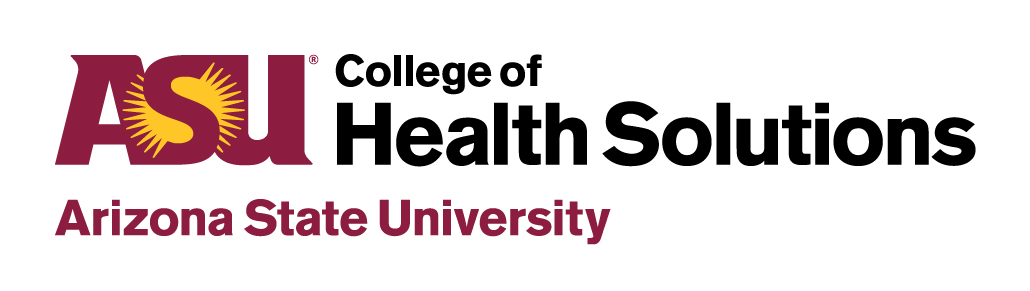 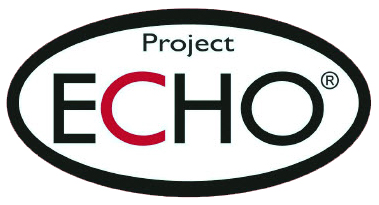 agenda
what does the next hour look like?
attendance
telehealth: ethics & the COVID-19 response
telehealth: lessons learned?
telehealth: virtual platforms & billing resources
what do YOU need to stay safe?
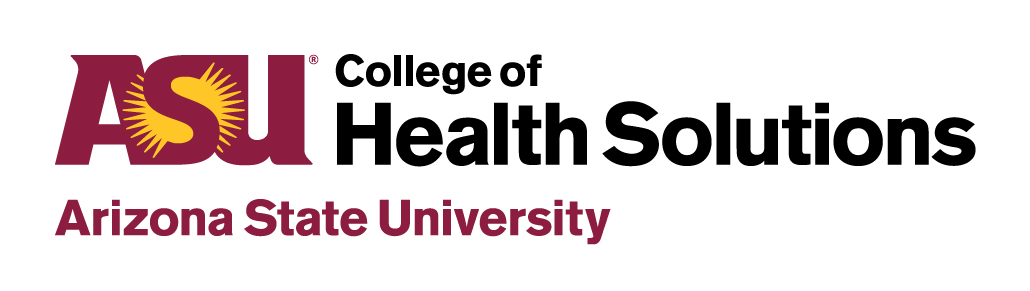 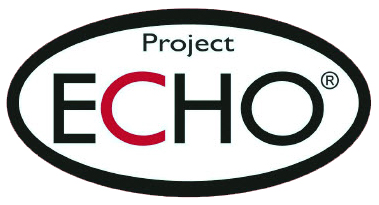 telehealth ethics
COVID-19 response
Cathy m. Hudgins, PhD, lmft, lpc
Ethical Foundations
Autonomy – goal of promoting the independence of those we serve and not taking any actions that would increase their dependence on us
Beneficence – duty to do good and help others
Nonmalfeasance – obligation to minimize harm in all actions we take as professionals
Justice – obligation to afford all individuals the opportunity for equal access to the same high-quality treatment
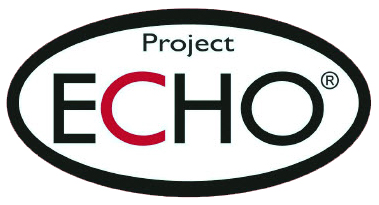 Intersecting Behavioral Health Ethics
Place priority on welfare and rights of clients & society/do no harm

Practice only within one’s competency 

Prohibit exploitative and/or intimate dual relationships

Attain informed consent for treatment
Protect client confidentiality

Help clients reach self-determined goals/autonomy

Maintain awareness of own values, biases 

Pursue ongoing professional development

Confront colleagues demonstrating unethical, illegal, incompetent practice
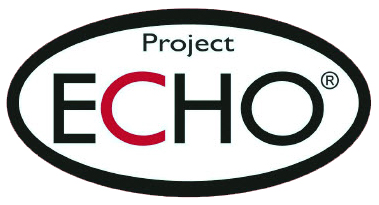 Telehealth Ethical Considerations
Provider Competence
Training 
Technology 
Patient Characteristics 
Match to delivery mode 
Benefits and risks
Diagnosis and disabilities
Safety
Capacity to participate
Equity/access to technology
Financial  
Cultural 
Patient preference
Provisions for new patients
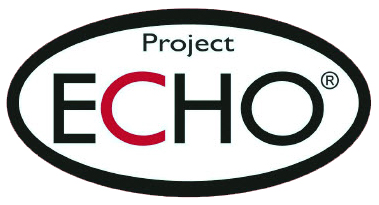 Telehealth Ethical Considerations
Informed Consent
Patient’s ability to consent
Informed consent form -- all telehealth risks and relevant considerations included
Limitations (ability to sign the consent, confidentiality, privacy, ability to respond to crisis, breaks in the connection, therapy modes)
Confidentiality  
Privacy and patient safety 
Patient and provider’s location
Exclusions
Crisis planning
Emergency contact information
Technology and Data Security
Secured platform
HIPAA compliance re: storing information
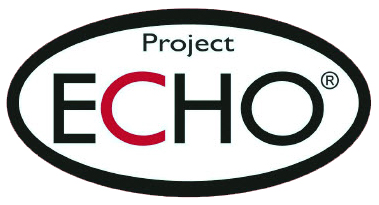 Recommendations
Slow down! 
Identify provider training needs and “train up” quickly 
Identify “super users”
Develop a buddy system between providers
Create a “living” procedural document including all contingencies 
Share and update regularly 
Identify at least two secure platforms that will accommodate as many patients as possible 
Attempt to use the EHR telehealth portal if possible
Offer alternative, secure alternatives
Create a telehealth room on-site for patients without access to technology if possible
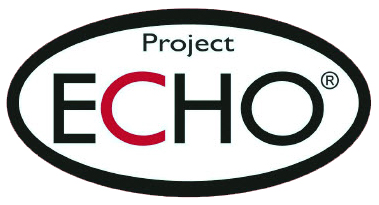 telehealth 	lessons learned?
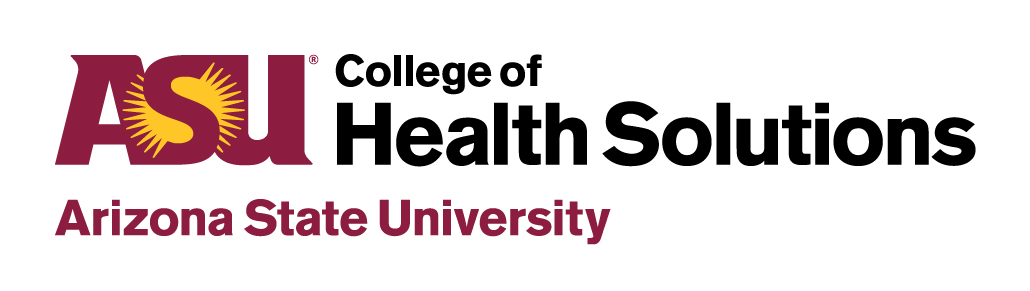 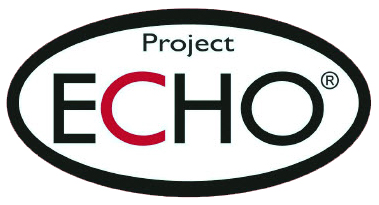 telehealth platforms 	and billing resources
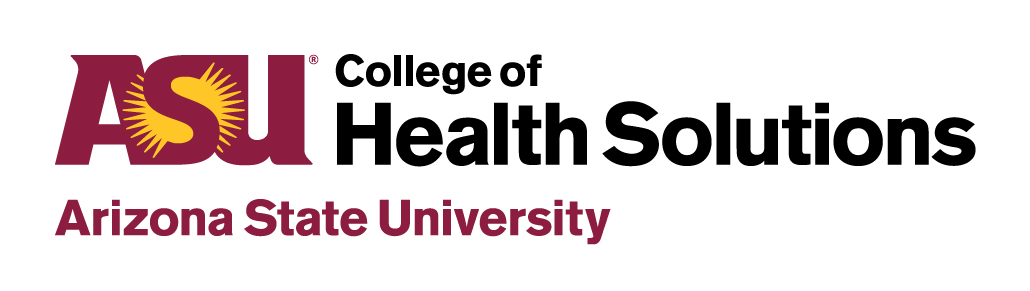 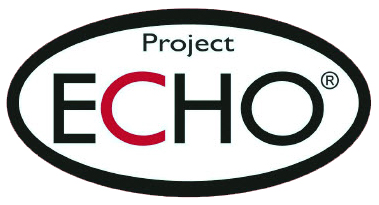 are you able to protect yourself?     how? Share to support!
what are your needs?
what resources do you need to protect yourself and others in your clinics?
be specific! 
list your immediate needs in the chat box
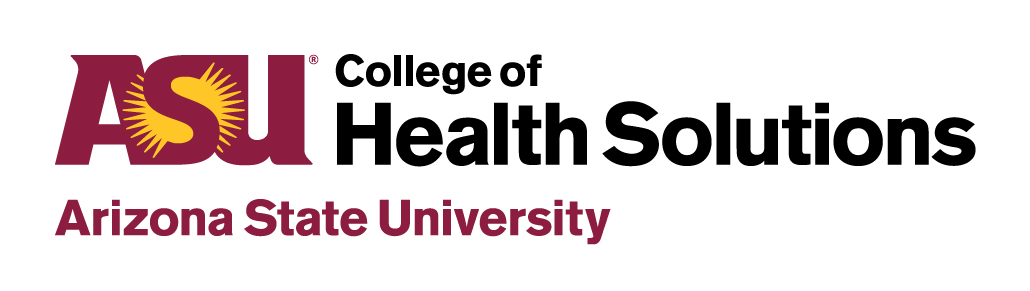 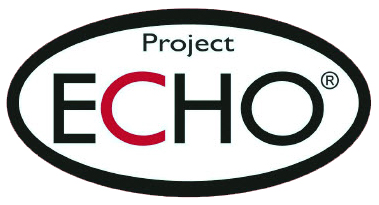